一道电学实验的解析与思考
1
测量电路的两种接法——电流表内、外接
V
V
RX
RX
A
A
电流表接在电压表两接线柱内侧，通常叫“内接法”
电流表接在电压表两接线柱外侧，通常叫“外接法”
因为电流表、电压表分别有分压、分流作用,因此两种方法测量电阻都有误差．
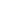 2
误差分析
V
A
R
1、电流表外接法
电压表示数
电流表示数
<
1）误差：测量值偏小
减少误差的方法：误差来源于电压表的分流，分流越小，误差越小．所以该电路适合测量小电阻，即             情况下使用
V
A
R
2
误差分析
2
2、电流表内接法
电压表示数
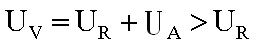 电流表示数
>
U
1）误差：测量值偏大
减少误差的方法：误差来源于电流表的分压，分压越少，误差越小．所以该电路适合测量大电阻，即             情况下适用。
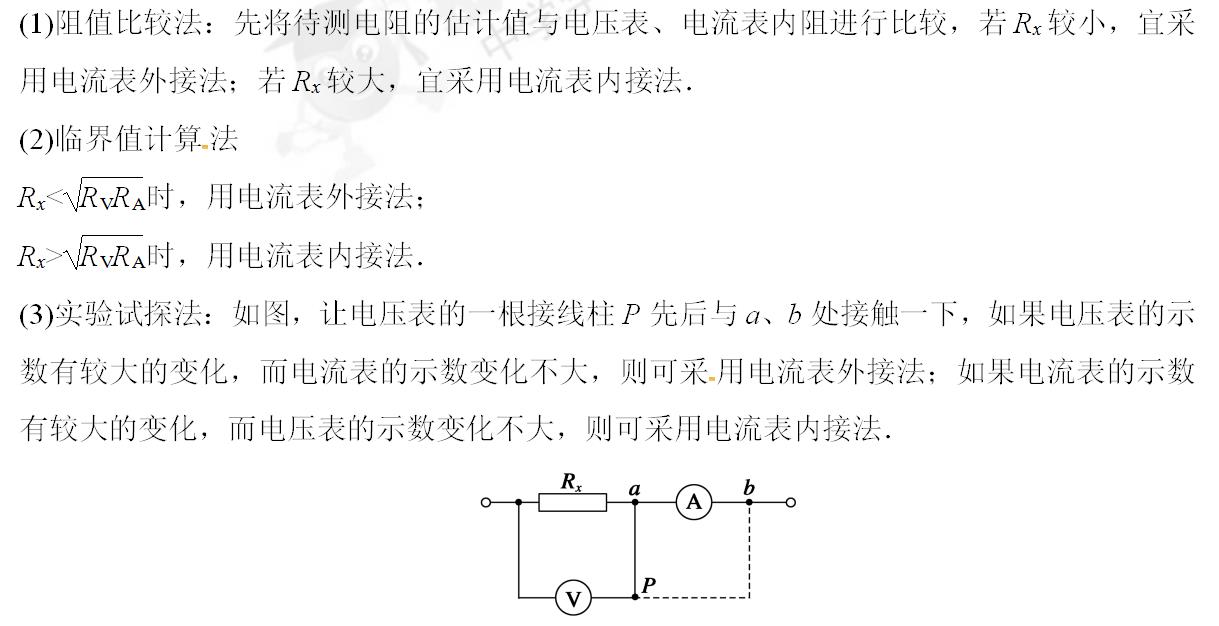 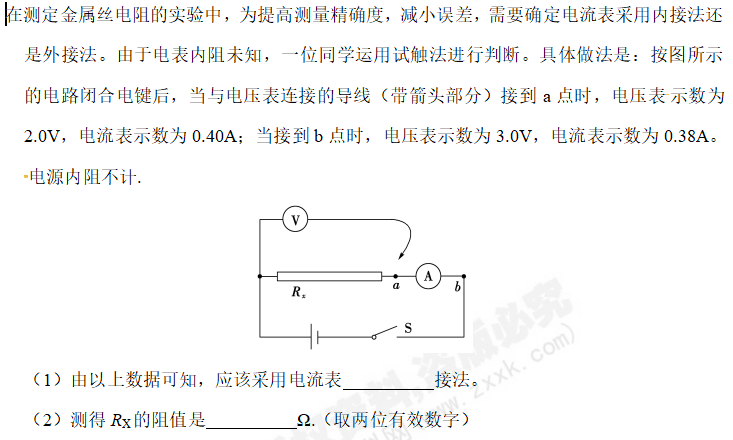 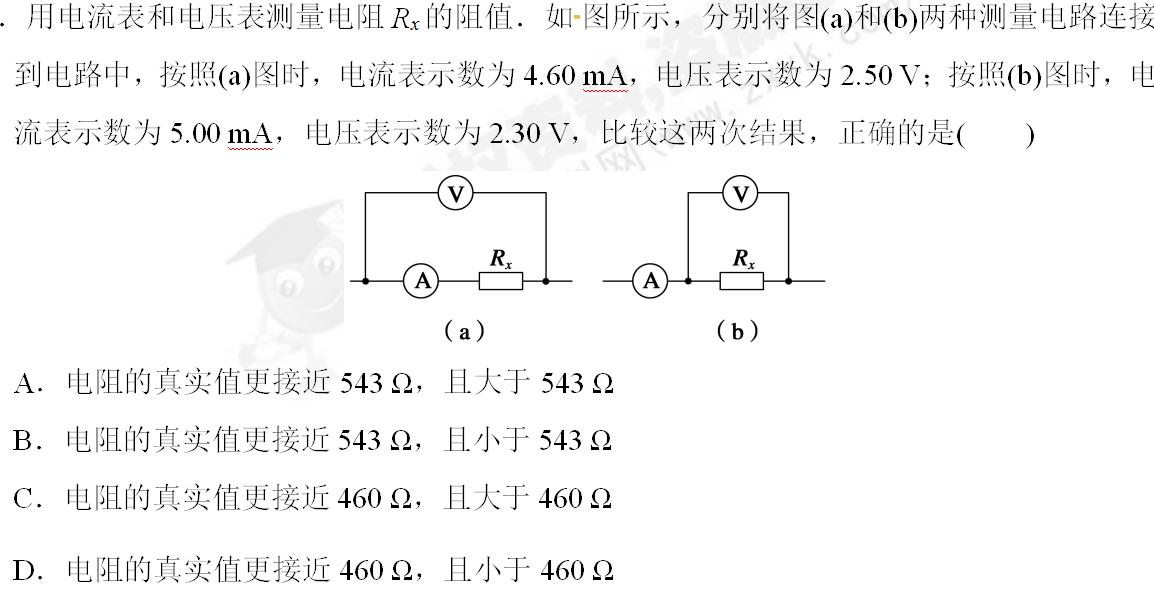 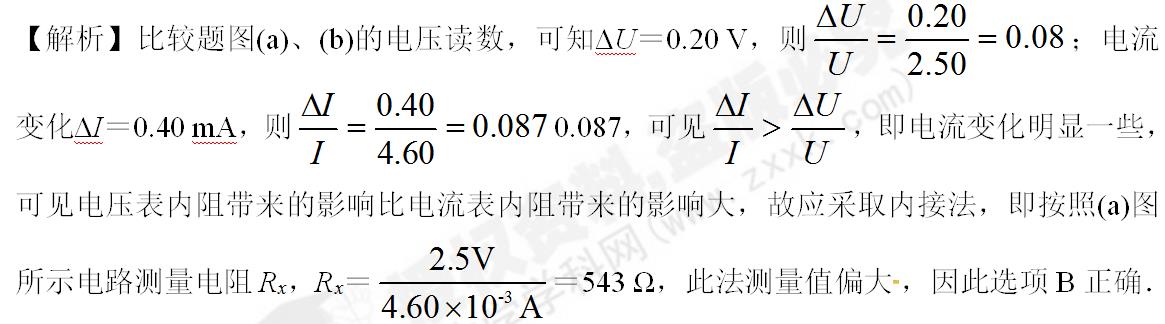 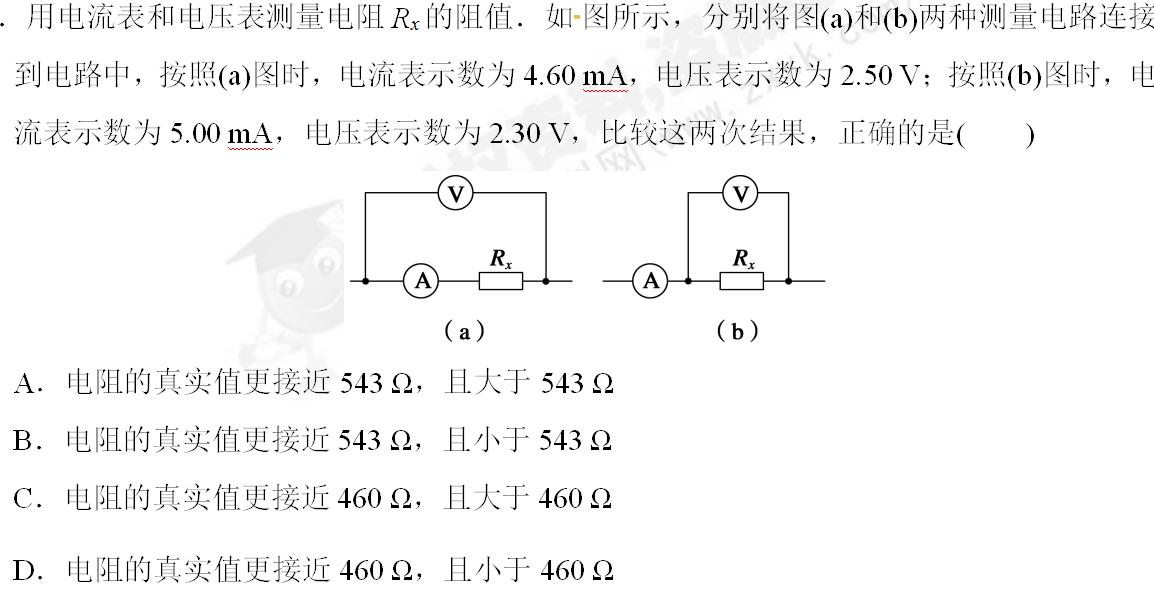 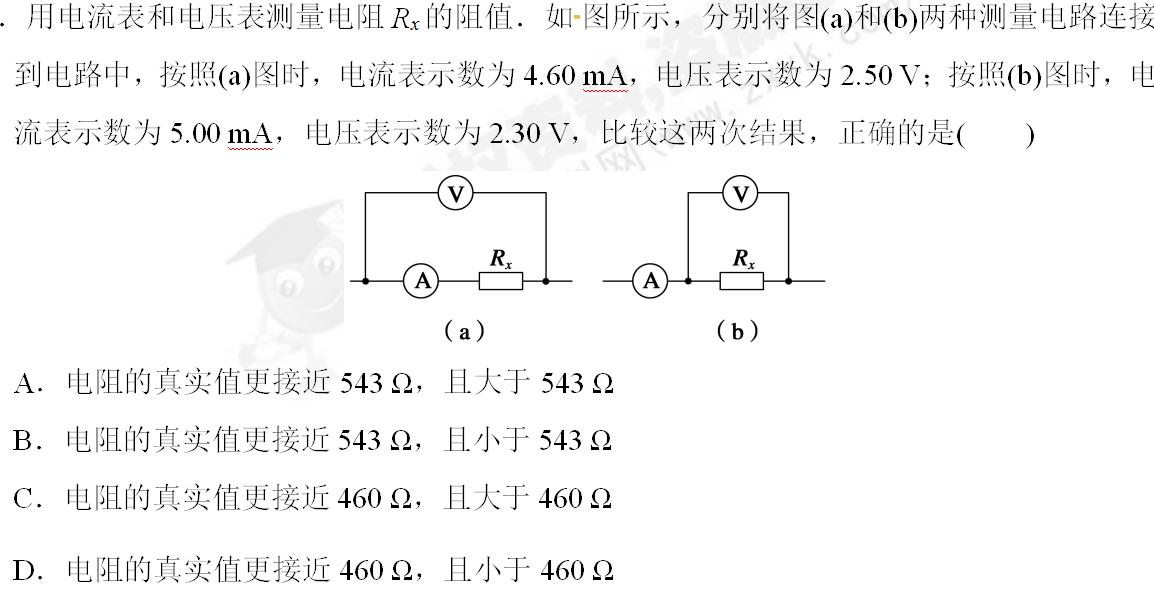 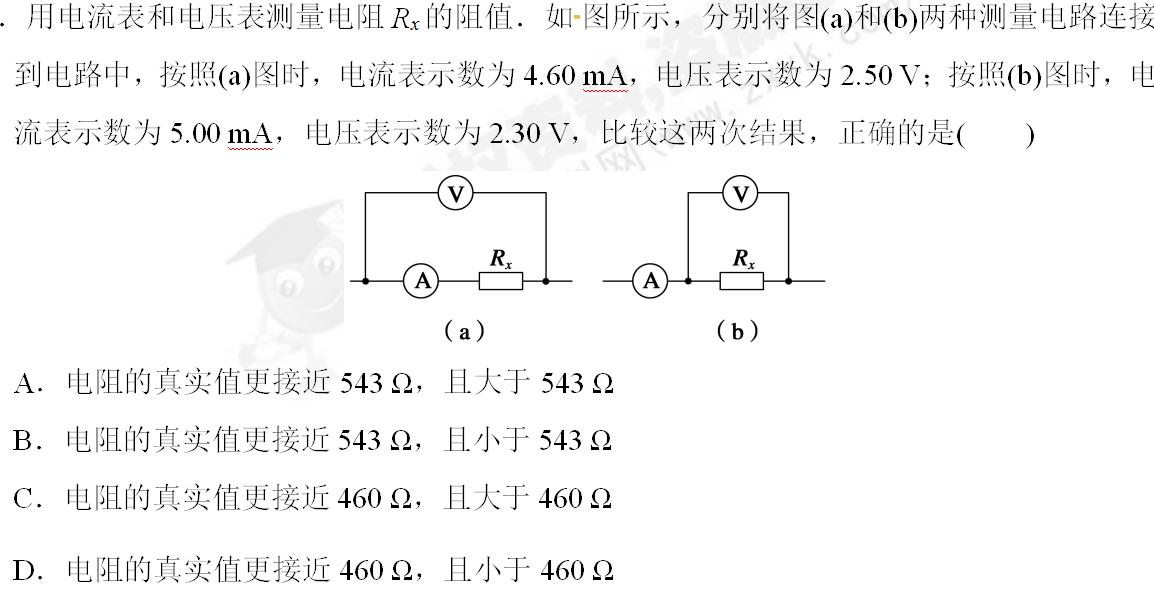 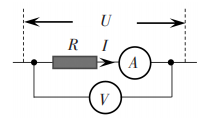 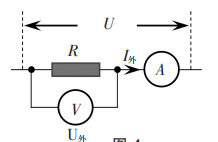 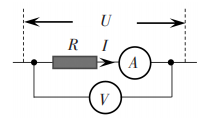 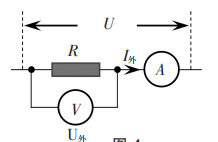 内接法电表读数
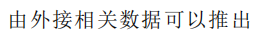 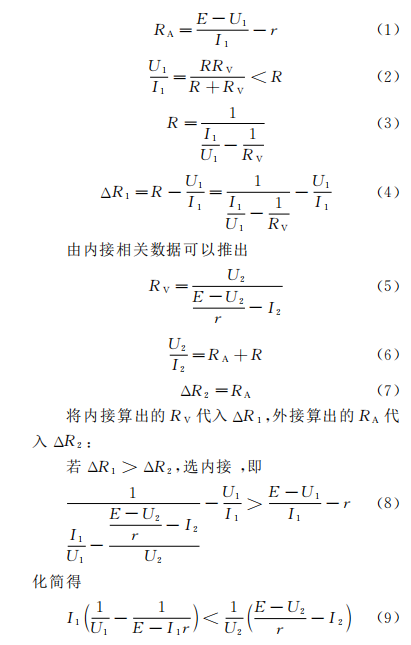 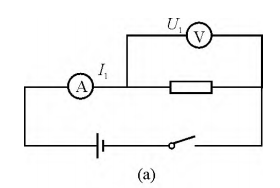 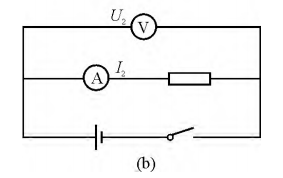 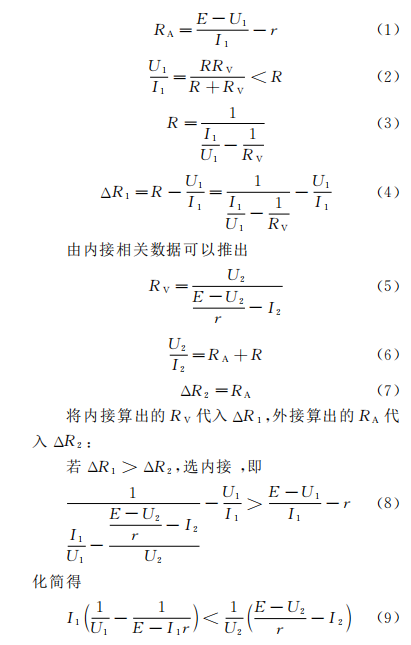 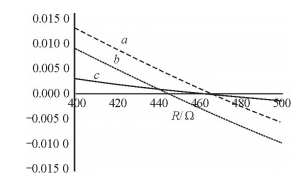 a对应以外接法为分母得判别式，
b对应以内接法为分母得判别式，
c对应新判别式
二模实验题
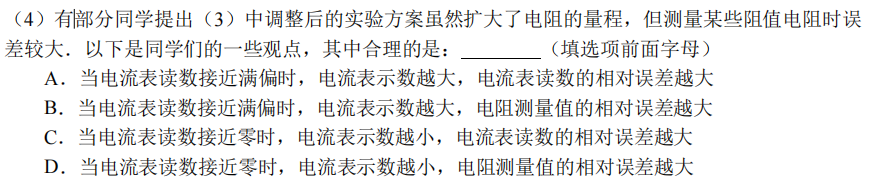 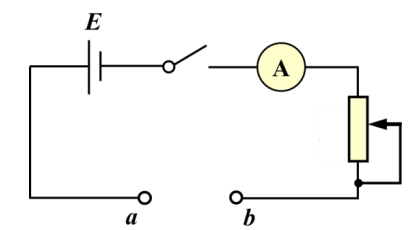 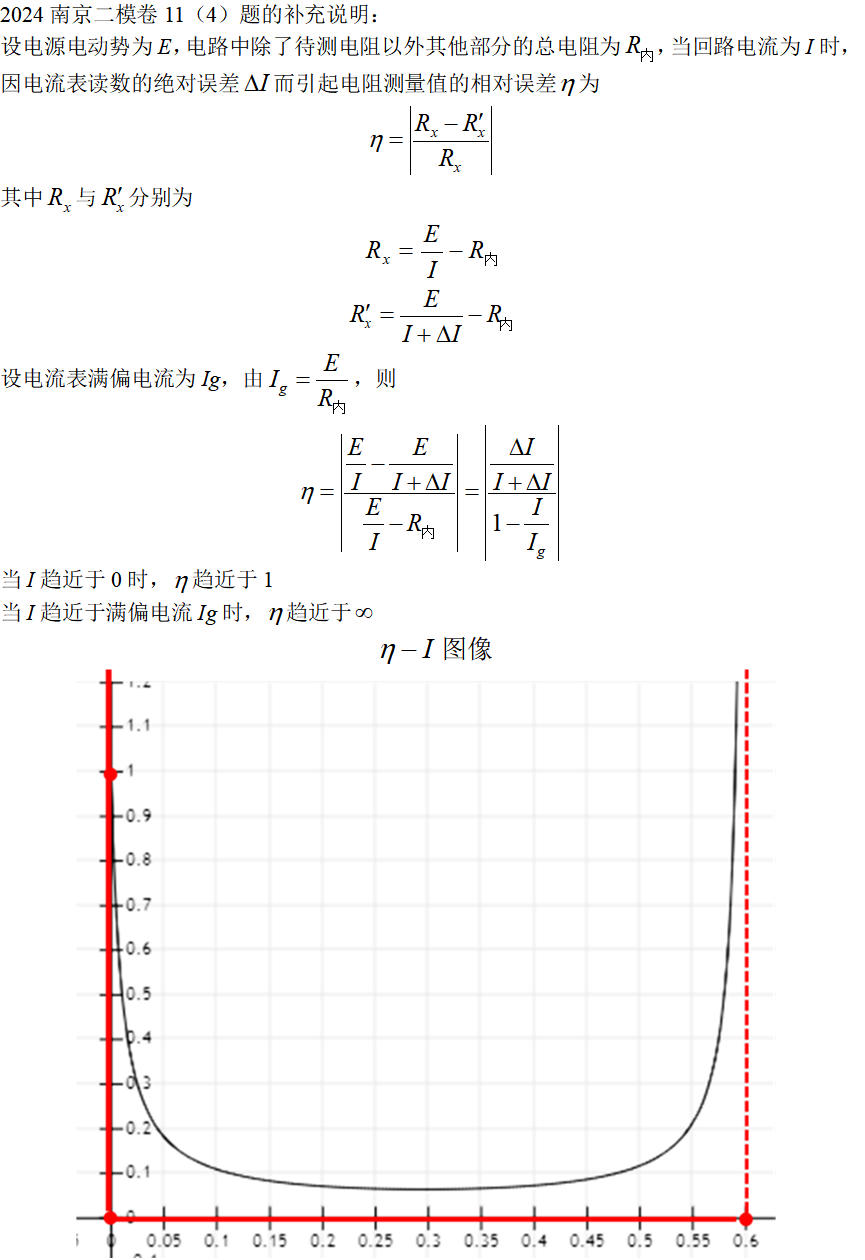 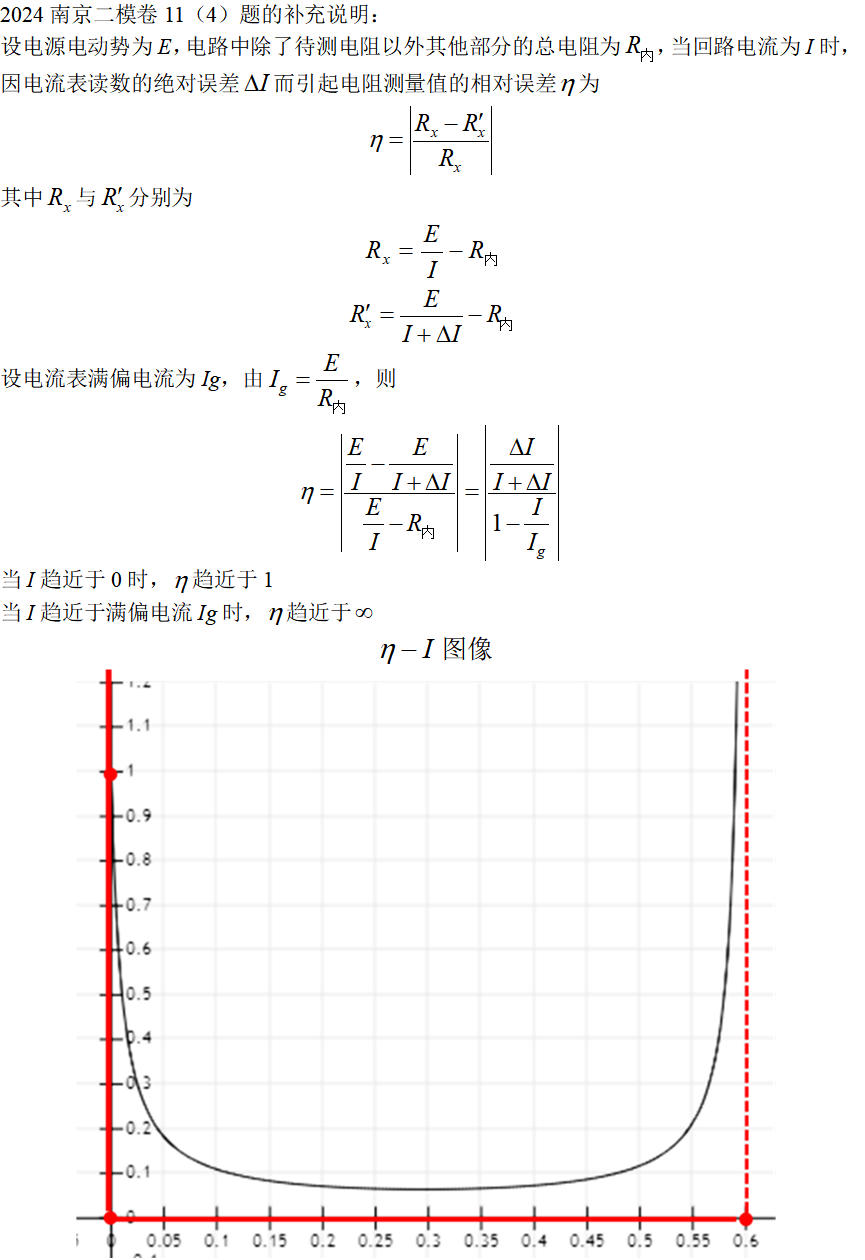 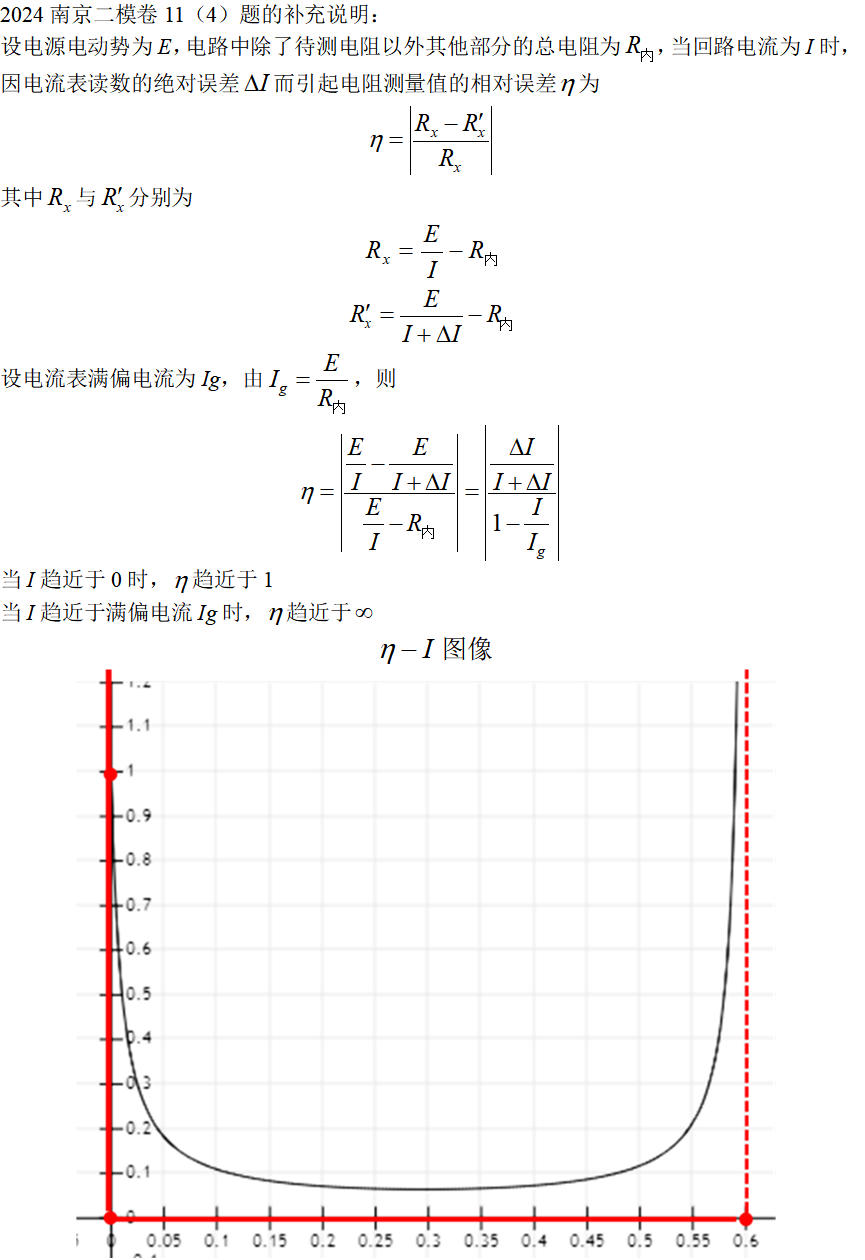